Реализация концепции математического образования на уровне школы.
Открытое ШМО учителей математики, информатики и физики
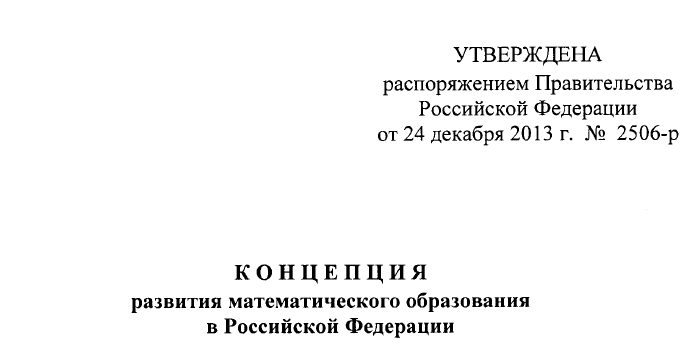 Настоящая Концепция представляет собой систему взглядов на базовые принципы, цели, задачи и основные направления развития математического образования в Российской Федерации.
14.12.2017
Разделы концепции
Значение математики в современном мире и в России.
Проблемы развития математического образования.
Цели и задачи Концепции.
Основные направления реализации.
Реализация Концепции.
14.12.2017
Проблемы развития математического образования
Проблемы мотивационного характера.
Проблемы содержательного характера
Кадровые проблемы.
14.12.2017
[Speaker Notes: Проблемы мотивационного характера:

Низкая учебная мотивация школьников и студентов связана с общественной недооценкой значимости математического образования, перегруженностью образовательных программ общего образования, профессионального образования, а также оценочных и методических материалов техническими элементами и устаревшим содержанием, с отсутствием учебных программ, отвечающих потребностям обучающихся и действительному уровню их подготовки. Все это приводит к несоответствию заданий промежуточной и государственной итоговой аттестации фактическому уровню подготовки значительной части обучающихся.

Проблемы содержательного характера.

Выбор содержания математического образования на всех уровнях образования продолжает устаревать и остается формальным и оторванным от жизни, нарушена его преемственность между уровнями образования.
Потребности будущих специалистов в математических знаниях и методах учитываются недостаточно. Фактическое отсутствие различий в учебных программах, оценочных и методических материалах, в требованиях промежуточной и государственной итоговой аттестации для разных групп учащихся приводит к низкой эффективности учебного процесса, подмене обучения "натаскиванием" на экзамен, игнорированию действительных способностей и особенностей подготовки учащихся. Математическое образование в образовательных организациях высшего образования оторвано от современной науки и практики, его уровень падает, что обусловлено отсутствием механизма своевременного обновления содержания математического образования, недостаточной интегрированностью российской науки в мировую.

Кадровые проблемы.

В Российской Федерации не хватает учителей и преподавателей образовательных организаций высшего образования, которые могут качественно преподавать математику, учитывая, развивая и формируя учебные и жизненные интересы различных групп обучающихся. Сложившаяся система подготовки, профессиональной переподготовки и повышения квалификации педагогических работников не отвечает современным нуждам. Выпускники образовательных организаций высшего образования педагогической направленности в своем большинстве не отвечают квалификационным требованиям, профессиональным стандартам, имеют мало опыта педагогической деятельности и опыта применения педагогических знаний. Подготовка, получаемая подавляющим большинством студентов по направлениям математических и педагогических специальностей, не способствует ни интеллектуальному росту, ни требованиям педагогической деятельности в общеобразовательных организациях. Преподаватели образовательных организаций высшего образования в большинстве своем оторваны как от современных направлений математических исследований, включая прикладные, так и от применений математики в научных исследованиях и прикладных разработках своей образовательной организации высшего образования. Система дополнительного профессионального образования преподавателей недостаточно эффективна и зачастую просто формальна в части совершенствования математического образования.]
Цели и задачи Концепции
Цель настоящей Концепции - вывести российское математическое образование на лидирующее положение в мире. Математика в России должна стать передовой и привлекательной областью знания и деятельности, получение математических знаний - осознанным и внутренне мотивированным процессом.
14.12.2017
[Speaker Notes: Цель настоящей Концепции - вывести российское математическое образование на лидирующее положение в мире. Математика в России должна стать передовой и привлекательной областью знания и деятельности, получение математических знаний - осознанным и внутренне мотивированным процессом.
Изучение и преподавание математики, с одной стороны, обеспечивают готовность учащихся к применению математики в других областях, с другой стороны, имеют системообразующую функцию, существенно влияют на интеллектуальную готовность школьников и студентов к обучению, а также на содержание и преподавание других предметов.]
14.12.2017
[Speaker Notes: Задачами развития математического образования в Российской Федерации являются:
модернизация содержания учебных программ математического образования на всех уровнях (с обеспечением их преемственности) исходя из потребностей обучающихся и потребностей общества во всеобщей математической грамотности, в специалистах различного профиля и уровня математической подготовки, в высоких достижениях науки и практики;
обеспечение отсутствия пробелов в базовых знаниях для каждого обучающегося, формирование у участников образовательных отношений установки "нет неспособных к математике детей", обеспечение уверенности в честной и адекватной задачам образования государственной итоговой аттестации, предоставление учителям инструментов диагностики (в том числе автоматизированной) и преодоления индивидуальных трудностей;
обеспечение наличия общедоступных информационных ресурсов, необходимых для реализации учебных программ математического образования, в том числе в электронном формате, инструментов деятельности обучающихся и педагогов, применение современных технологий образовательного процесса;
повышение качества работы преподавателей математики (от педагогических работников общеобразовательных организаций до научно­педагогических работников образовательных организаций высшего образования), усиление механизмов их материальной и социальной поддержки, обеспечение им возможности обращаться к лучшим образцам российского и мирового математического образования, достижениям педагогической науки и современным образовательным технологиям, создание и реализация ими собственных педагогических подходов и авторских программ;
поддержка лидеров математического образования (организаций и отдельных педагогов и ученых, а также структур, формирующихся вокруг лидеров), выявление новых активных лидеров;
обеспечение обучающимся, имеющим высокую мотивацию и проявляющим выдающиеся математические способности, всех условий для развития и применения этих способностей;
популяризация математических знаний и	математического
образования.]
Основные направления реализации Концепции:
14.12.2017
[Speaker Notes: 1. Дошкольное и начальное общее образование
Система учебных программ математического	образования в
дошкольном и начальном образовании при участии семьи должна обеспечить:
в начальном общем образовании - широкий спектр математической активности (занятий) обучающихся как на уроках, так и во внеурочной деятельности (прежде всего решение логических и арифметических задач, построение алгоритмов в визуальной и игровой среде), материальные, информационные и кадровые условия для развития обучающихся средствами математики.

Основное общее и среднее общее образование
Математическое образование должно:
предоставлять каждому обучающемуся возможность достижения уровня математических знаний, необходимого для дальнейшей успешной жизни в обществе;
обеспечивать каждого обучающегося развивающей интеллектуальной деятельностью на доступном уровне, используя присущую математике красоту и увлекательность;
обеспечивать необходимое стране число выпускников, математическая подготовка которых достаточна для продолжения образования в различных направлениях и для практической деятельности, включая преподавание математики, математические исследования, работу в сфере информационных технологий и др.
В основном общем и среднем общем образовании необходимо предусмотреть подготовку обучающихся в соответствии с их запросами к уровню подготовки в сфере математического образования.

Математическое просвещение и популяризация математики, дополнительное образование

Для математического просвещения и популяризации математики предусматривается:
обеспечение государственной поддержки доступности математики для всех возрастных групп населения;
создание общественной атмосферы позитивного отношения к достижениям математической науки и работе в этой области, понимания важности математического образования для будущего страны, формирование гордости за достижения российских ученых;
обеспечение непрерывной поддержки и повышения уровня математических знаний для удовлетворения любознательности человека, его общекультурных потребностей, приобретение знаний и навыков, применяемых в повседневной жизни и профессиональной деятельности.
Система дополнительного образования, включающая математические кружки и соревнования, является важнейшей частью российской традиции математического образования и должна быть обеспечена государственной поддержкой. Одновременно должны развиваться такие новые формы, как получение математического образования в дистанционной форме, интерактивные музеи математики, математические проекты на интернет-порталах и в социальных сетях, профессиональные математические интернет-сообщества.]
Мероприятия по реализации концепции
1. Общесистемные мероприятия.
2. Общее образование.
3. Профессиональное и дополнительное профессиональное образование.
4. Математическое просвещение и популяризация математики, дополнительное образование.
5. Мониторинг и контроль реализации концепции.
14.12.2017
[Speaker Notes: № п/п
Мероприятия
 
 
1. Общесистемные мероприятия
1.1.
Создание условий для реализации основных и дополнительных образовательных программых, условий для обучающихся (одарённых детей), проявивших выдающиеся способности, добившихся успехов в учебной деятельности по математике (НОУ, летние и зимние школы, профильные смены и др.)
1.2.
Пополнение на сайте учреждения (раздел «Педагогическая мастерская» банка лучших педагогических практик,
методик и технологий в области
математического образования, включая опыт работы
1.3.
Участие в муниципальных этапах региональных конкурсов в области математического образования:
-  конкурс «Современный урок: работаем по ФГОС»;
- конкурс «Учитель года города Зеи - 2016»
1.4.
Организация участия обучающихся в олимпиадах по математике, в том числе дистанционных
1.5.
Организация участия  учащихся, учителей  в математических конкурсах, в том числе дистанционных
1.6.
Организация участия обучающихся в конкурсных
мероприятиях, научно-практических конференциях,
олимпиадах (в т.ч. дистанционных), направленных на
развитие математической грамотности и математической культуры
1.7 
Внедрение новых учебно-методических комплексов и
инструментов, в том числе в электронном виде, по
математике в образовательных организациях (для разных профилей)
1.8
Участие в заочном региональном конкурсе конспектов «Современный урок в начальной школе» 
2. Общее образование
2.1.
Организация индивидуальной работы с обучающимися, вызывающими тревогу по математике
2.2.
Организация  проведения школьного этапа Всероссийской олимпиады школьников по математике
2.3.
Организация участия обучающихся в региональном этапе Всероссийской олимпиады школьников по математике
2.4.
Проведение мониторинга качества подготовки
выпускников 9 и 11 классов к государственной итоговой
аттестации по математике
2.5.
Пополнение базы данных по образовательным программам математической направленности: рабочим
программам внеурочной деятельности, курсов по выбору обучающихся
2.6.
Организация участия выпускников основной и средней
школы в on-line проектах по подготовке к ГИА в форме
ЕГЭ и ОГЭ
2.7.
Организация и проведение кружков, элективных курсов, факультативов математической направленности
2.8.
Организация участия обучающихся в национальных исследованиях качества образования
2.9.
Проведение единого репетиционного экзамена по математике
2.10.
Проведение обследования образовательных достижений обучающихся по математике
2.11
Создание единой базы видеоуроков, презентаций, конспектов уроков на сервере и сайте учреждения. Пополнение базы
3. Профессиональное и дополнительное профессиональное образование
3.1.
Организация участия учителей математики в курсах повышения квалификации
3.2.
Участие учителей математики в вебинарах, семинарах, обучение на дистанционных КПК
3.3.
Проведение мастер-классов, семинаров, круглых столов в рамках городского методического объединения учителей-математики
3.4.
Изучение методических рекомендаций для учителя, изменений примерной основной образовательной программы в части учебного предмета «Математика» (базовый и углубленный уровни изучения)
3.5.
Проведение круглого стола «Реализация концепции развития математического образования в МОБУ Лицей» 
4. Математическое просвещение и популяризация математики, дополнительное образование
4.1.
Проведение в рамках предметных недель, конкурсов, олимпиад, направленных на привитие интереса к математике, популяризацию математических знаний
4.2.
Муниципальный интеллектуально-познавательный конкурс «Одарёныш» для учащихся 3 классов
4.3.
Организация участия обучающихся в конкурсах:
-в международном математическом конкурсе-игре «Кенгуру - математика для всех»;
- заочные конкурсы и олимпиады в рамках проекта «Электронная школа Знаника»; (конкурс «Клад Ацтеков» и «Карта сокровищ)
-«Инфознайка»
 
- заочные конкурсы и олимпиады в рамках проекта «Электронная школа Знаника» конкурс «Потомки Пифагора»
Онлайн олимпиада «Плюс» по математике  
4.4.
Организация и проведение муниципальной олимпиады по математике для обучающихся 4 классов
4.5.
Организация и проведение городской научно-практической  конференции «Малая академия наук» (секция по математике)
4.6
Составление и реализация плана творческих конкурсов для обучающихся, направленных на развитие математической грамотности и математической культуры
5. Мониторинг и контроль реализации концепции
5.1.
Организация мониторинга реализации Концепции развития математического образования
 
5.2. 
Обеспечение информационного сопровождения
мероприятий по реализации Концепции развития
математического образования]
«Карусель»
Какие причины, на ваш взгляд, способствуют ухудшению качества обучения в нашей школе?
Какие качества учителей нашей школы могут способствовать ухудшению качества обучения?
Перечислите 3 главные компетенции, которыми, на ваш взгляд, должен обладать учитель.
На ваш взгляд, какие должны быть предприняты меры в нашей школе для повышения качества математического образования? (перечислите не менее 2-х)
На ваш взгляд, какие методические мероприятия должны проводиться в нашей школе для повышения профессиональных компетенций учителя? (перечислите не менее 2-х)
14.12.2017
Планируемые мероприятия:
Увеличение числа часов математики в 7-9-х классах до 6 ч/нед.
Страница сайта + ежемесячная викторина.
Административный контрольный устный счет в 5-11 кл. 2р/год.
Смотры знаний по геометрии в 7 и 8-х кл. по типу экзаменов. В конце уч.г.
Аттестация педагогов.
Смотры знаний в 3-4-х классах на проверку вычислительных навыков.
Возобновление практикума решения олимпиадных задач с приглашением обучающихся.
14.12.2017